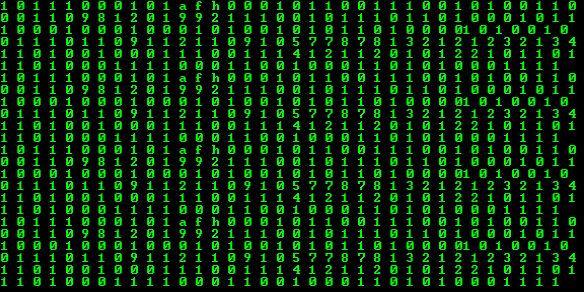 Number Facts Parade

Интерактивная презентация  
из серии «Чтение с увлечением»
 для учащихся 7-11 классов
Автор:
Ольга Михайловна Степанова
учитель английского языка 
МБОУ «Цивильская СОШ №1 
имени Героя Советского Союза 
М.В. Силантьева»
города Цивильск Чувашской Республики
2018
The name 'zero' derives from the Arabic word sifr which also gave us the English word 'cipher' meaning 'a secret way of  ___________' .
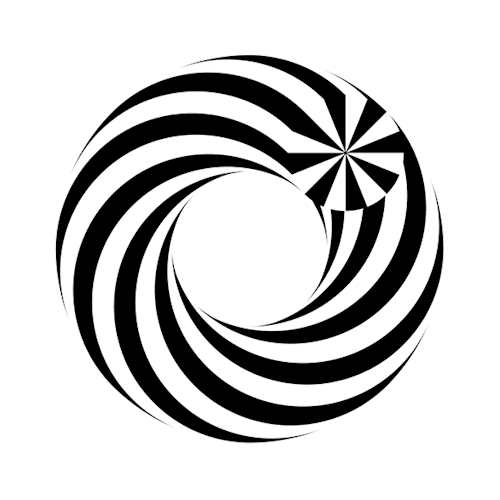 writing
Did you know your _________ produces 1 litre of saliva a day!
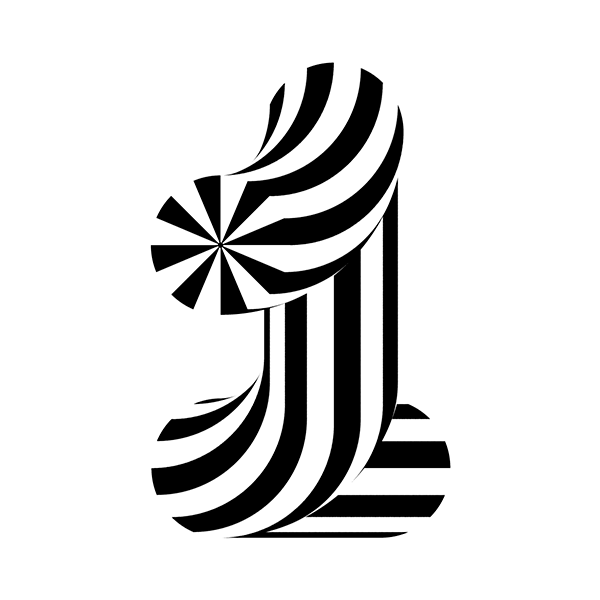 mouth
Did you know lions can't roar until the age of 2! And the average life span of a ____________ is 2 weeks!
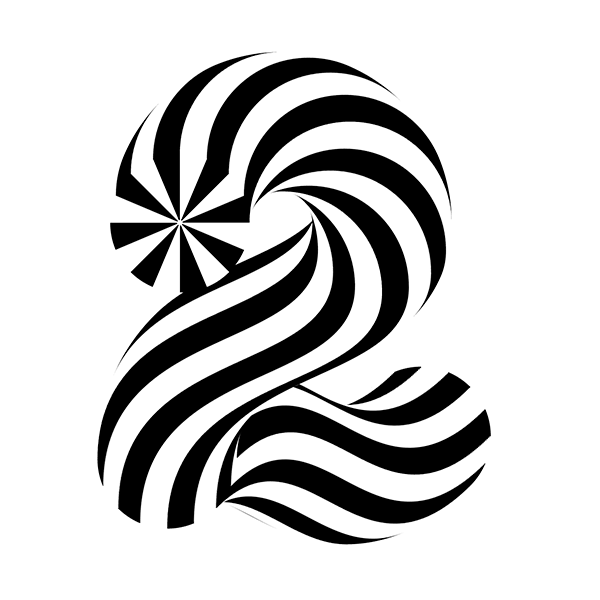 mosquito
Did you know a snail can sleep for 3 years! And rhinoceros have 3 ________ on each foot!
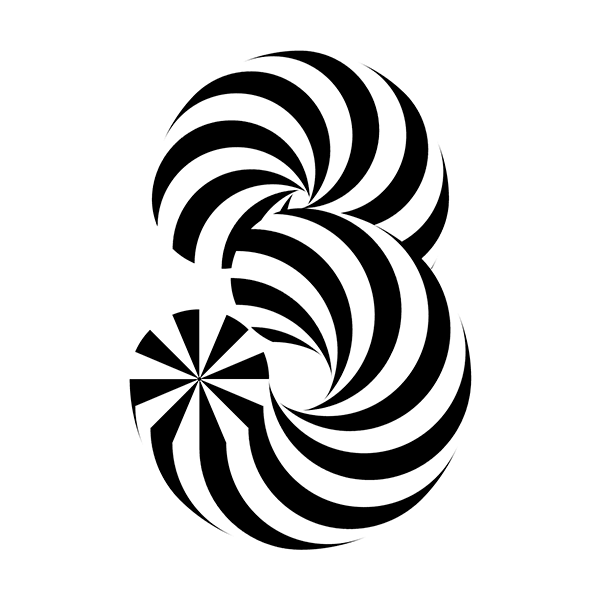 toes
In 1995 in Taipei, citizens were allowed to remove ‘4’ from street numbers because it sounded like ‘_________’ in Chinese. Many Chinese hospitals do not have a 4th floor.
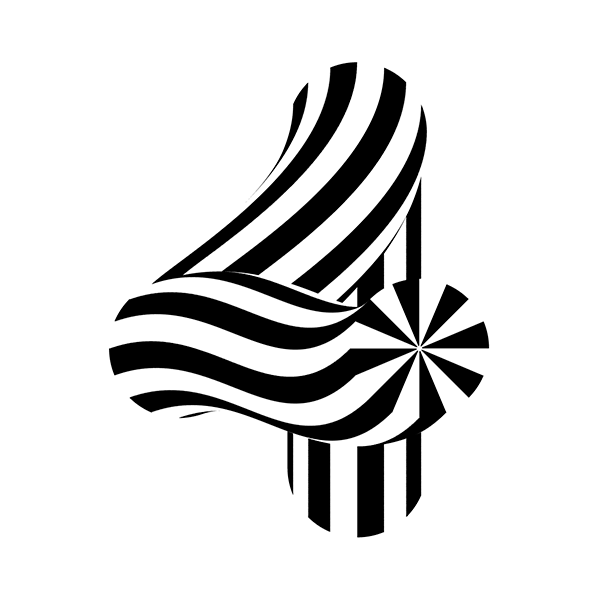 death
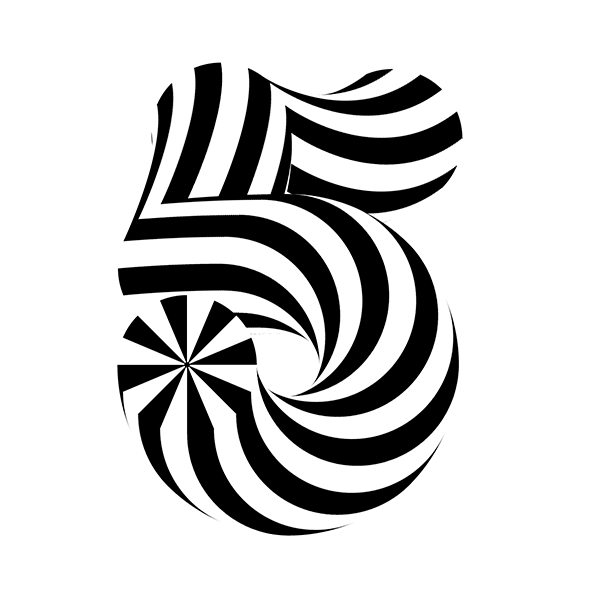 The number 5 is pronounced as 'Ha' in Thai language.555 is also used by some as slang for ‘____________ ‘!
HaHaHa
Did you know all insects have 6 legs! Did you know ________________ have 6 legs but can't walk!
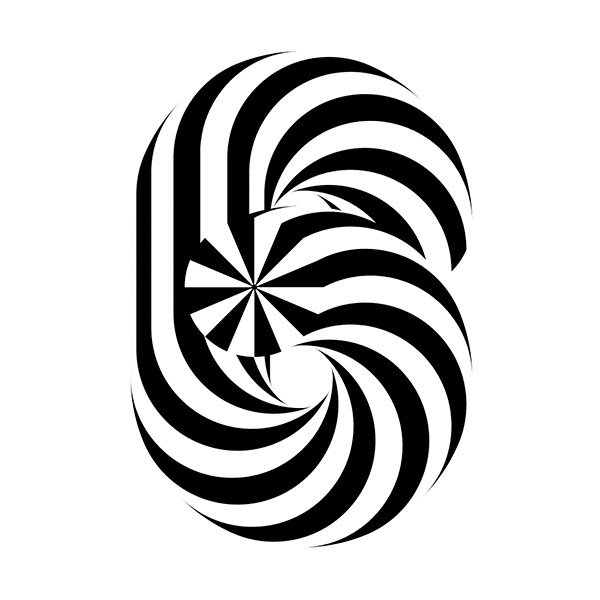 dragonflies
Did you knowthere are 7 points on the Statue of Liberty's ___________ !
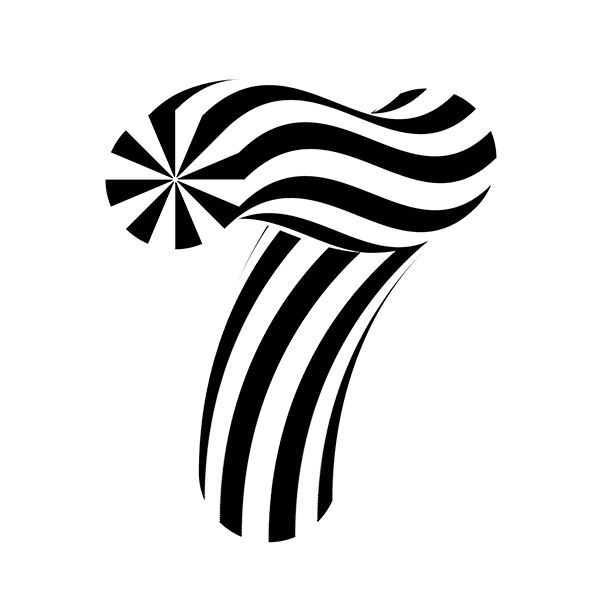 crown
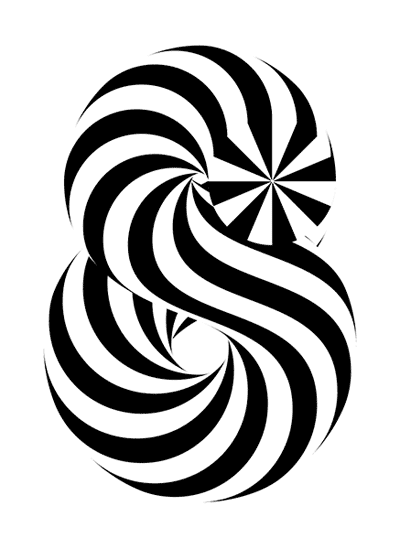 Did you know 8% of people have an extra __________ !
rib
Did you know the lifespan of a ___________ is 9 years!
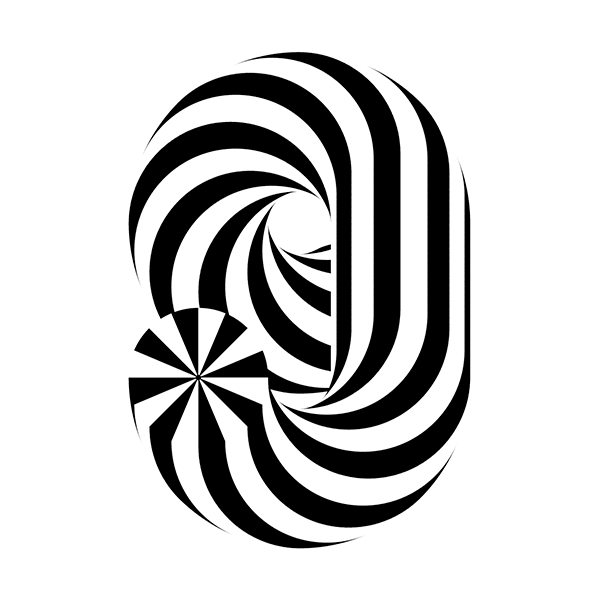 squirrel
Well Done!

You are Number 1 !
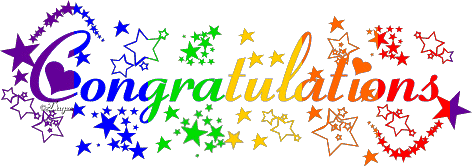 Ресурсы:
Number did you knows https://www.did-you-knows.com/did-you-know-facts/numbers.php?page=1 
Maths interesting and amazing facts http://makemegenius.com/factlist.php?q=15 
Изображения взяты на сайте    http://yandex.ru  
Условия использования сайта https://yandex.ru/legal/fotki_termsofuse